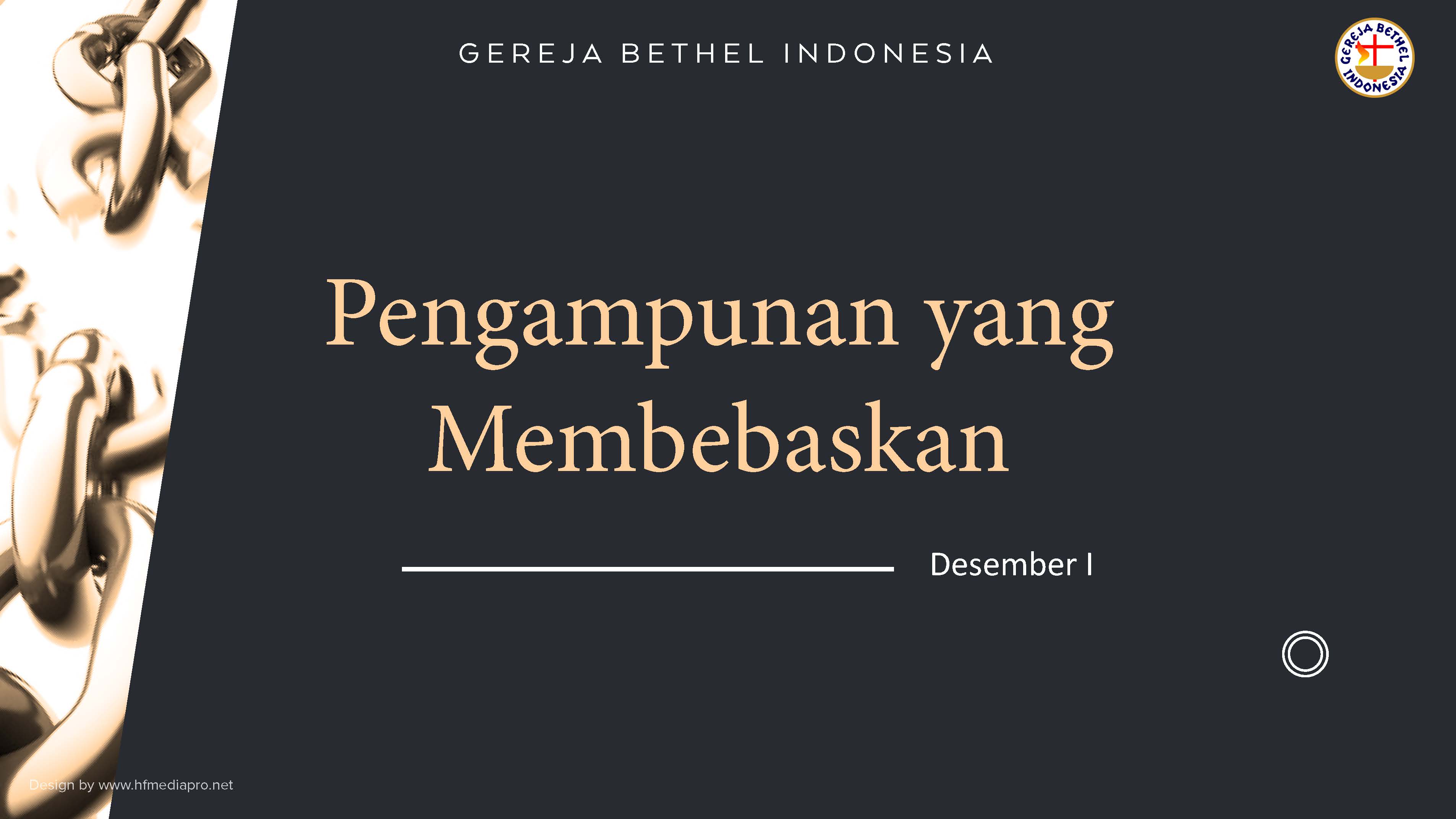 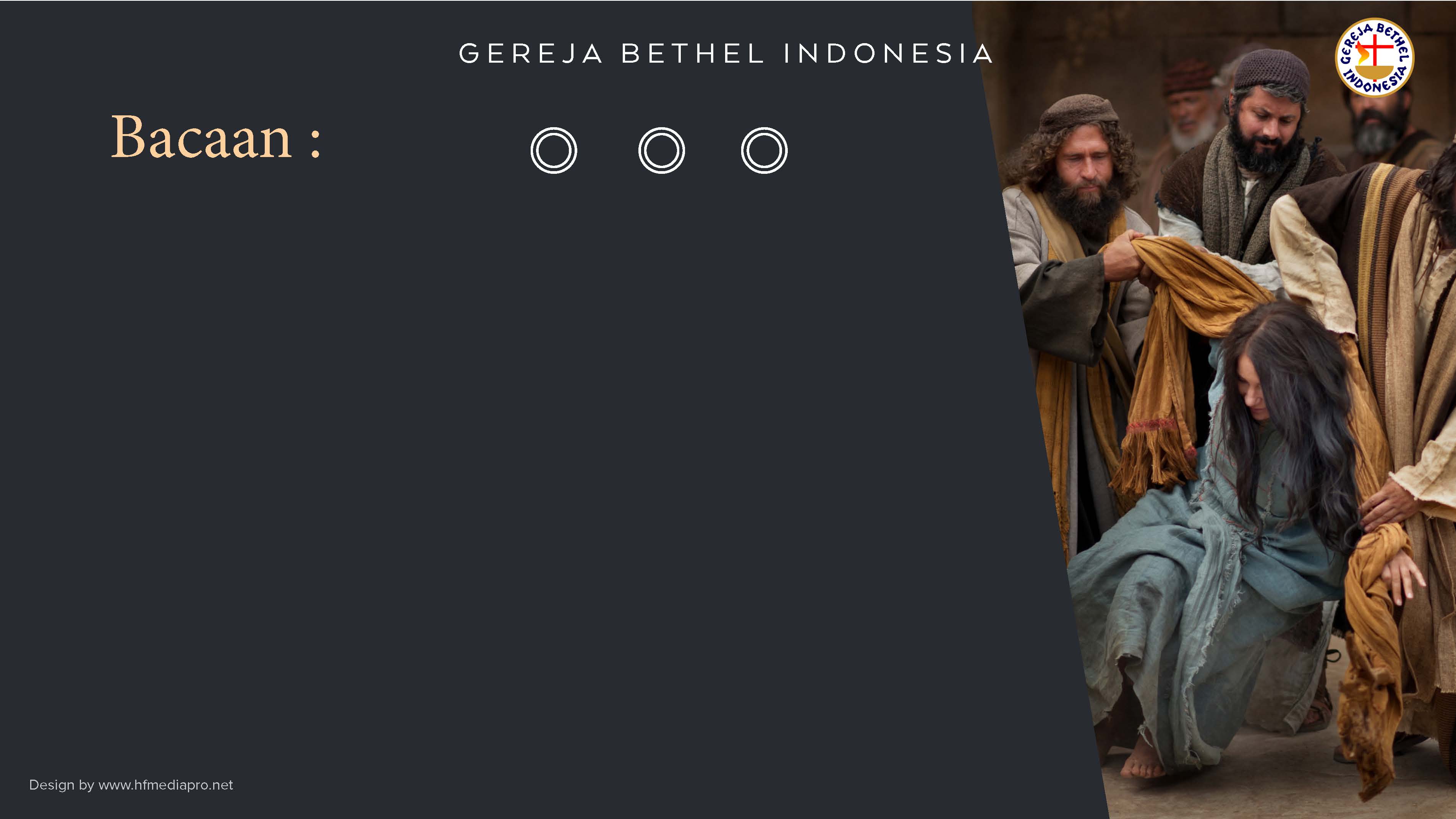 YOHANES 8:1-11
Kisah pengampunan Yesus terhadap perempuan yang kedapatan berzinah dalam nats menggambarkan betapa pengampunan adalah hal yang membebaskan. Tentu bukan kebabasan untuk berbuat dosa lagi, tetapi bebasnya seseorang dari ikatan dosa, disertai dengan tanggung jawab besar untuk tidak berbuat dosa lagi.
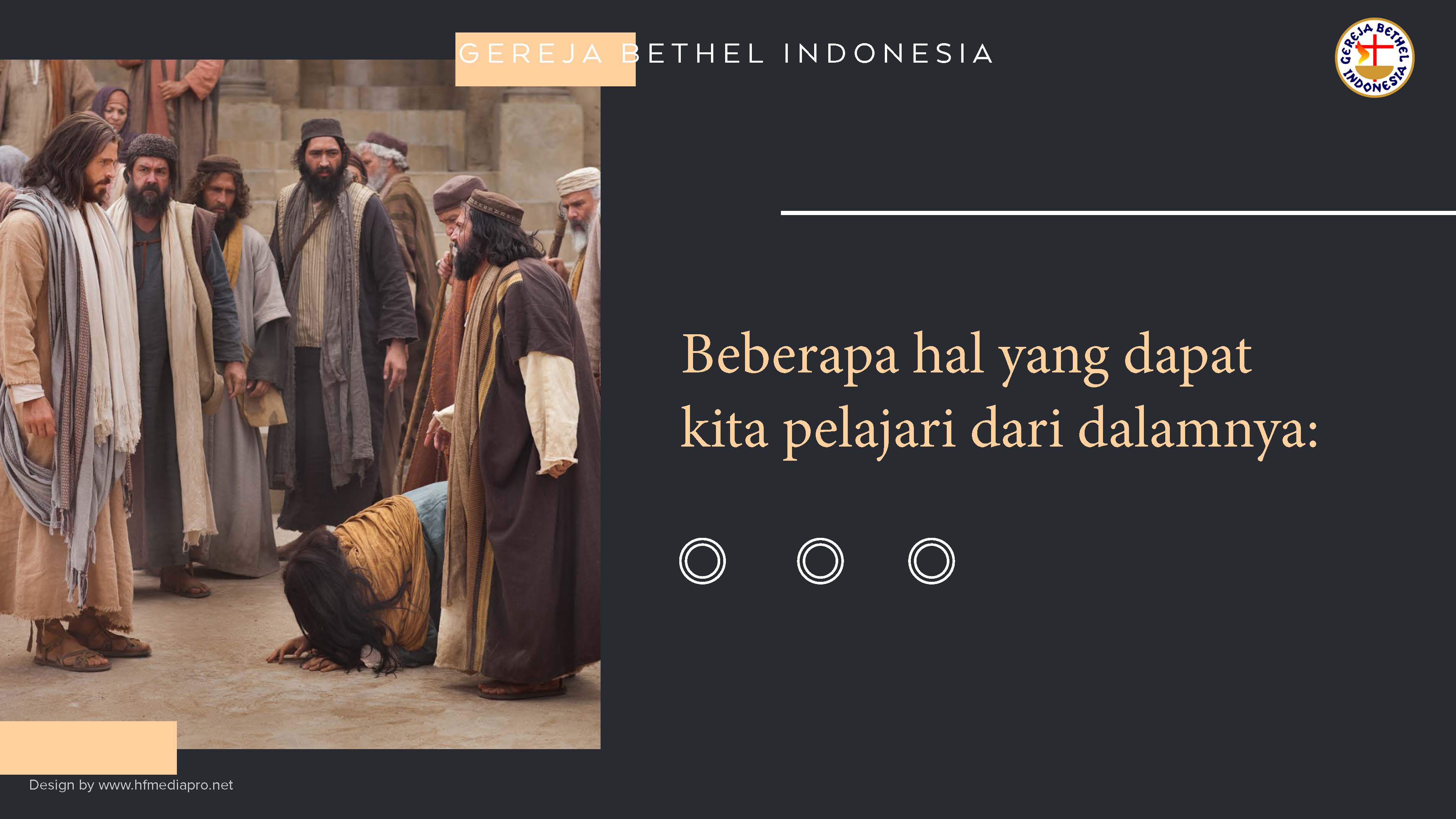 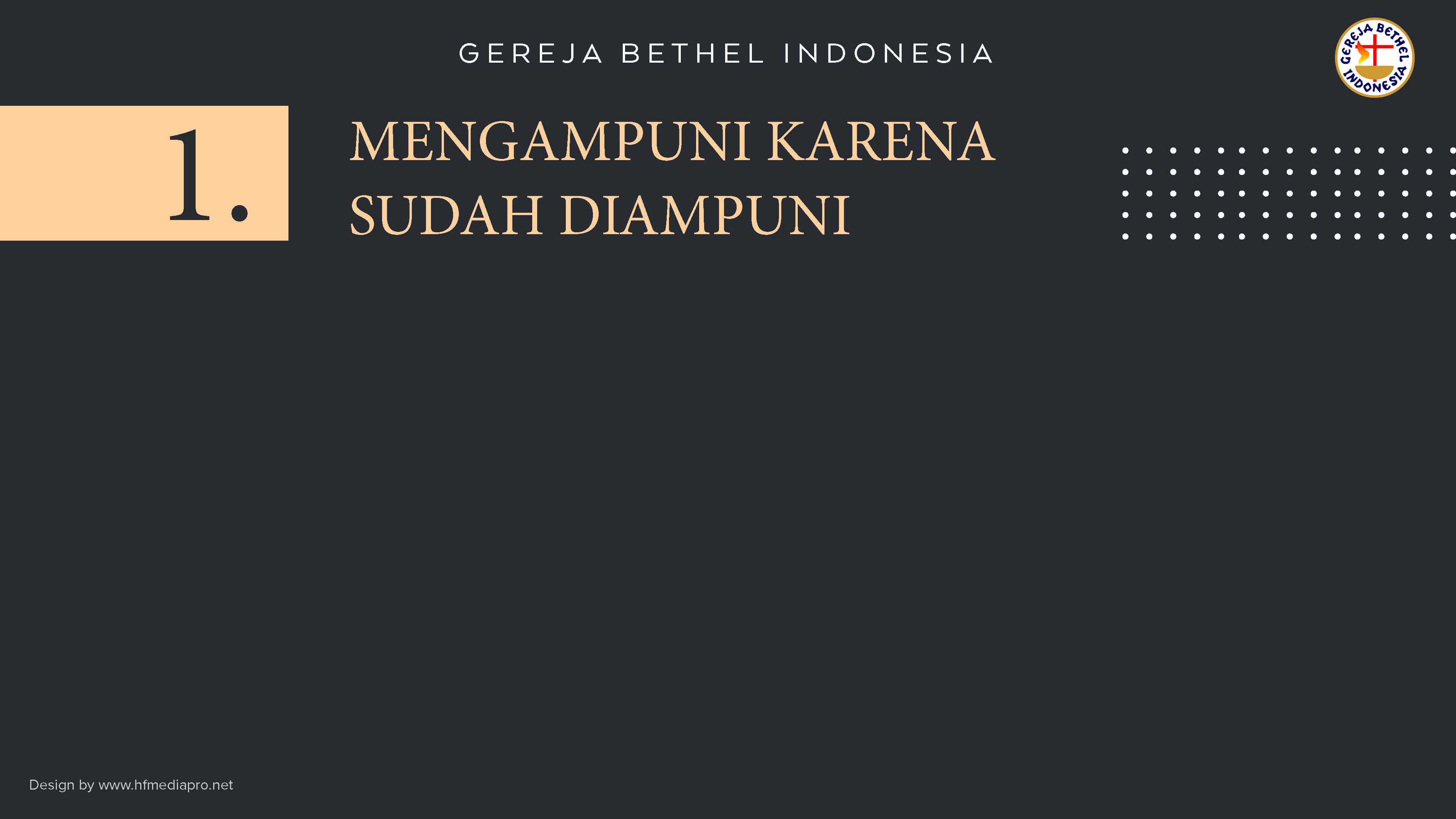 Yohanes 8:7
Yesus ingin menegaskan bahwa posisi setiap orang di hadapan Allah adalah sama-sama sebagai orang berdosa yang membutuhkan pengampunan. Hal itu dinyatakan-Nya dengan kalimat, “Barangsiapa diantara kamu tidak berdosa, hendaklah ia yang pertama melemparkan batu kepada perempuan ini.” Tak seorangpun yang kemudian melemparkan batu karena kesadaran akan keberdosaannya.
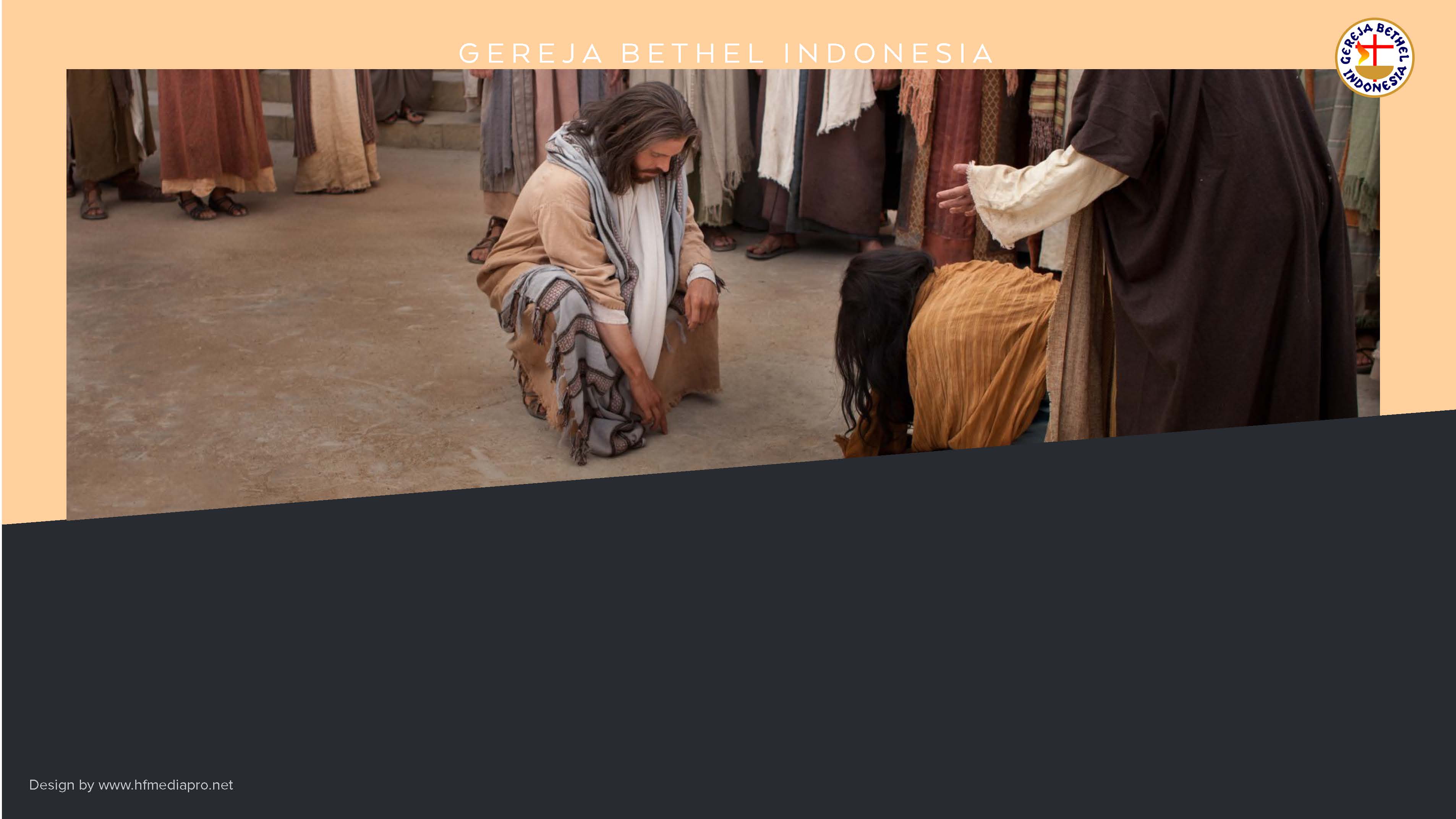 Karena itu ketika kita mengampuni, kita sedang sadar bahwa kita berdosa tetapi sudah Tuhan ampuni
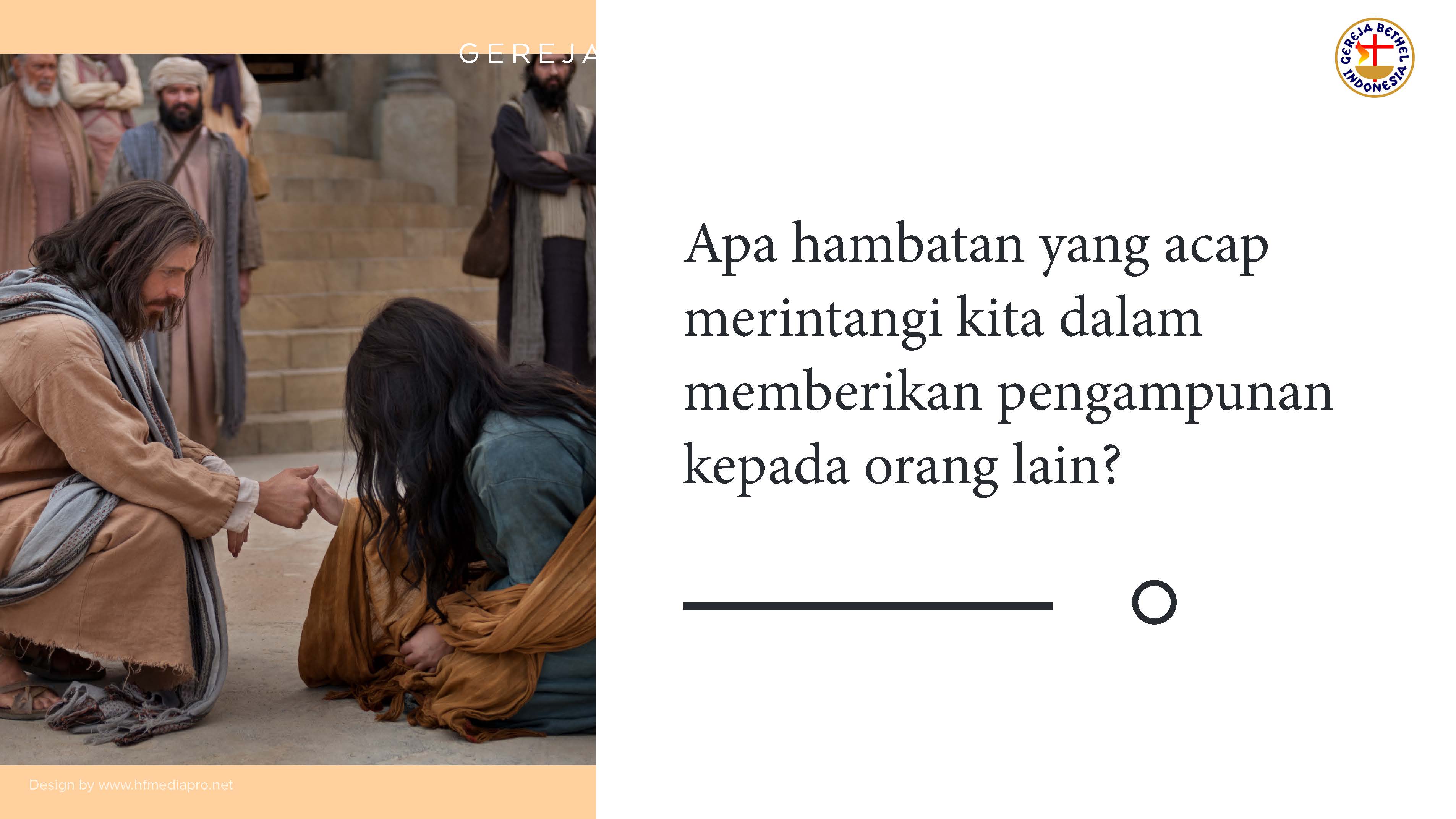 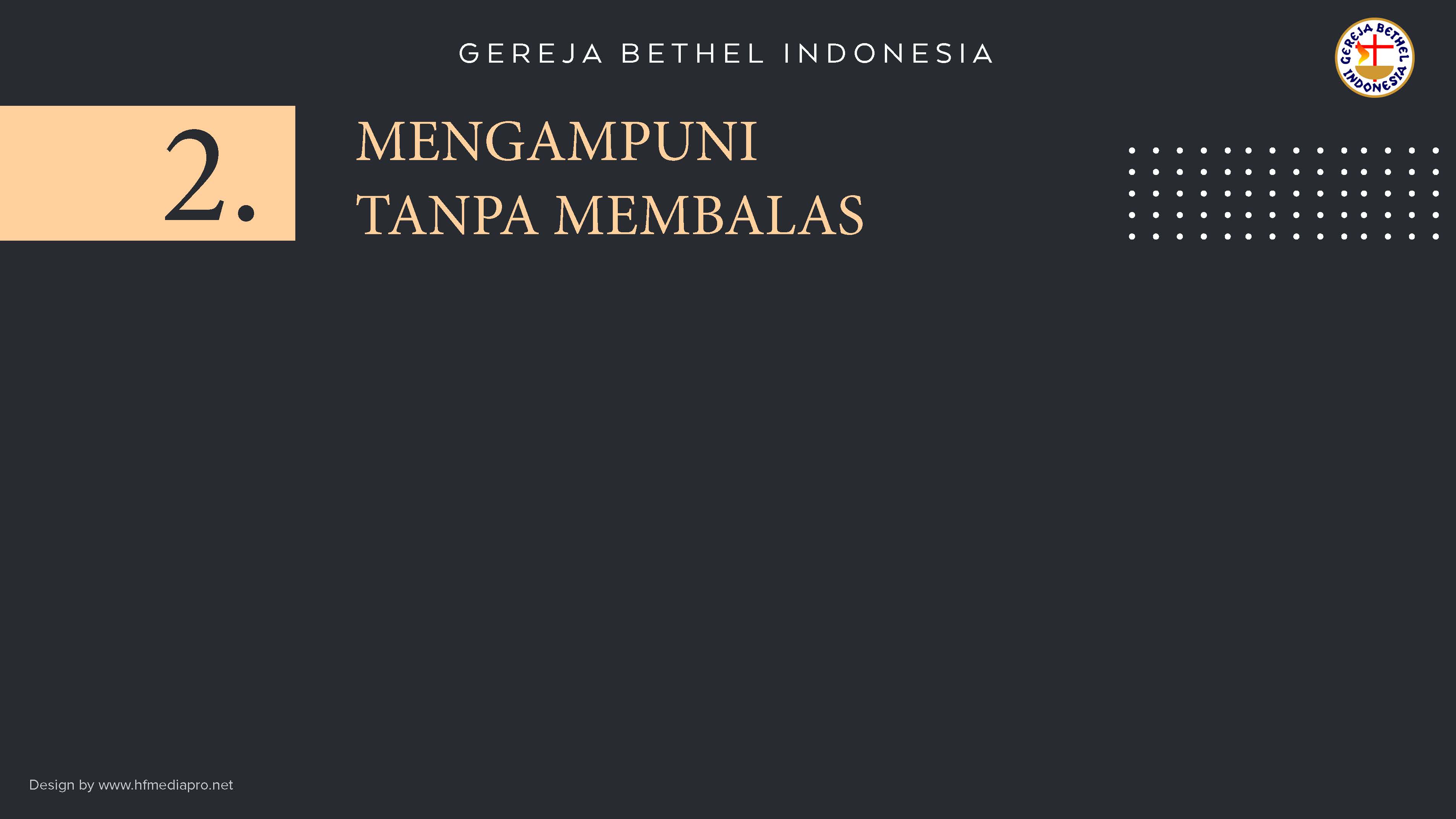 Yohanes 8:7
Pengampunan adalah tindakan yang kita lakukan untuk membebaskan seseorang, salah satunya dari hak atau kemampuan kita untuk membalas. Alkitab malah mengajar kepada kita untuk membalas kejahatan dengan kebaikan. Untuk mendoakan musuh-musuh kita dengan hal yang baik, bukan mendoakan kecelakaan mereka. Hal ini mengingatkan kita tentang hak membalas yang hanya dimiliki Tuhan saja.
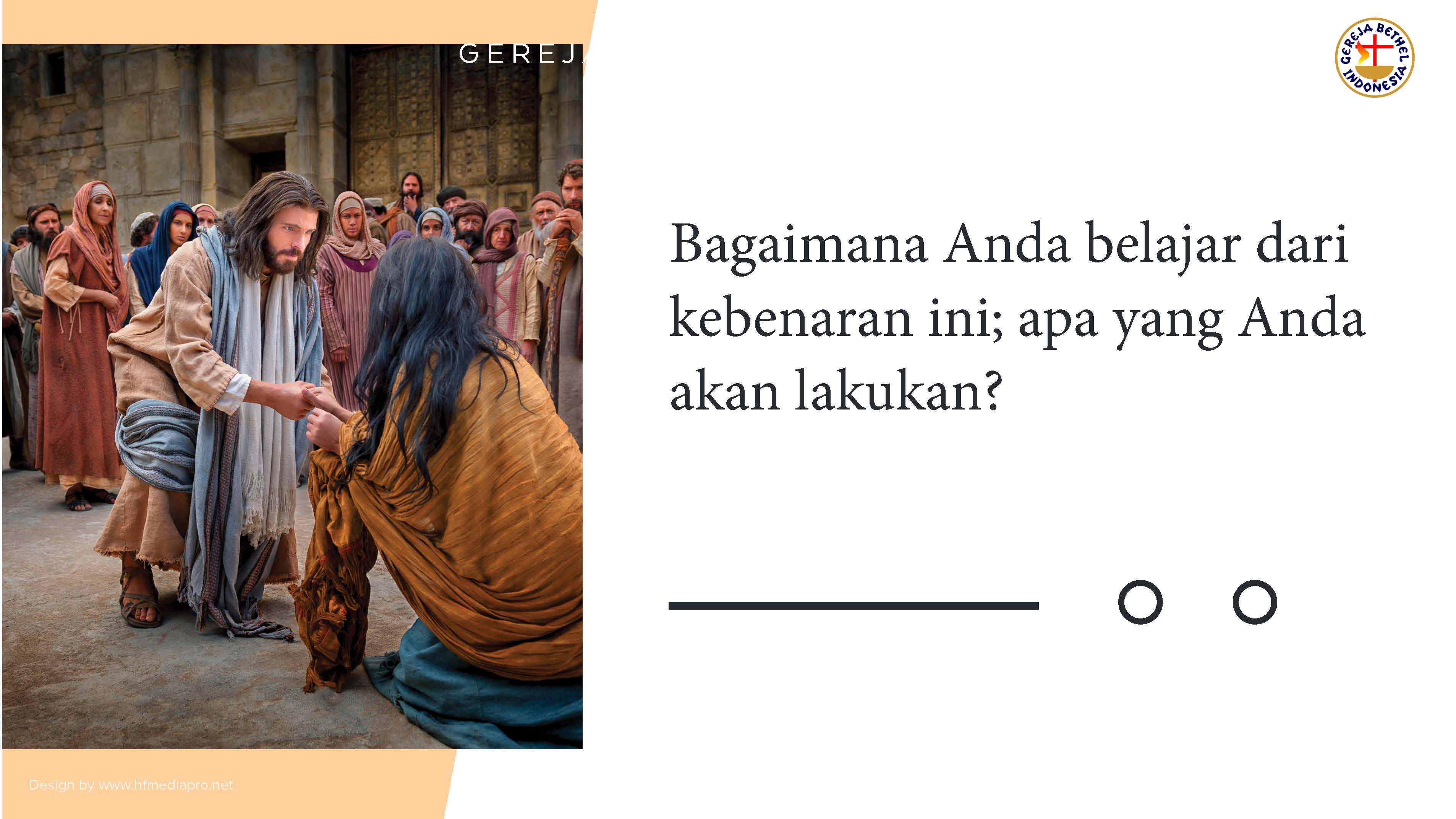 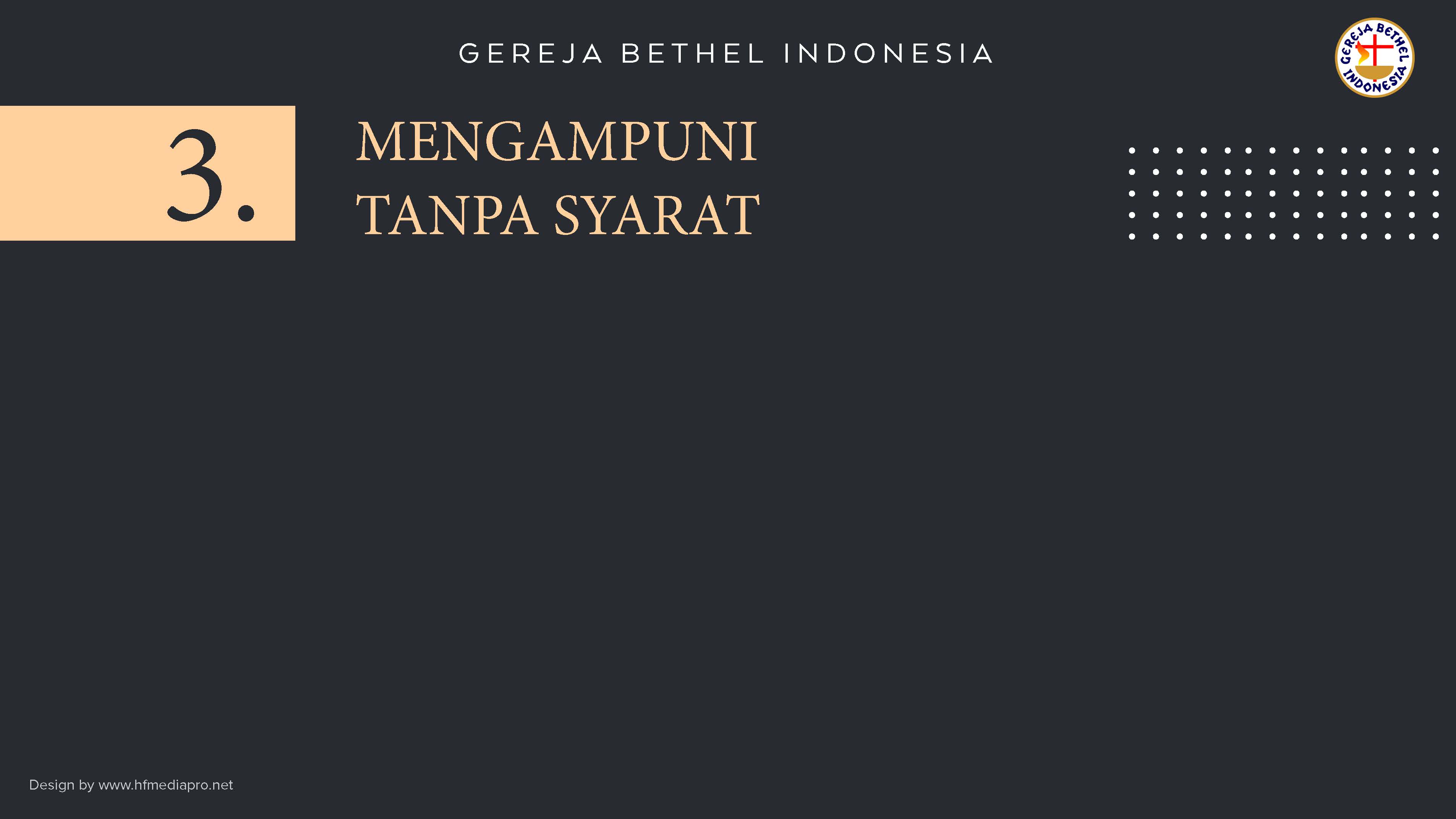 Yohanes 8:11
Yesus mengampuni perempuan itu tanpa syarat. Tetapi, sekali lagi, bukan berarti perempuan itu lantas bebas berbuat dosa lagi. Orang yang diampuni memikul tanggung jawab untuk merespon anugerah itu dengan benar, yaitu dengan hidup sesuai kehendak Allah. Yesus menyatakan bahwa tanggung jawab yang melekat itu adalah “jangan berbuat dosa lagi!”.
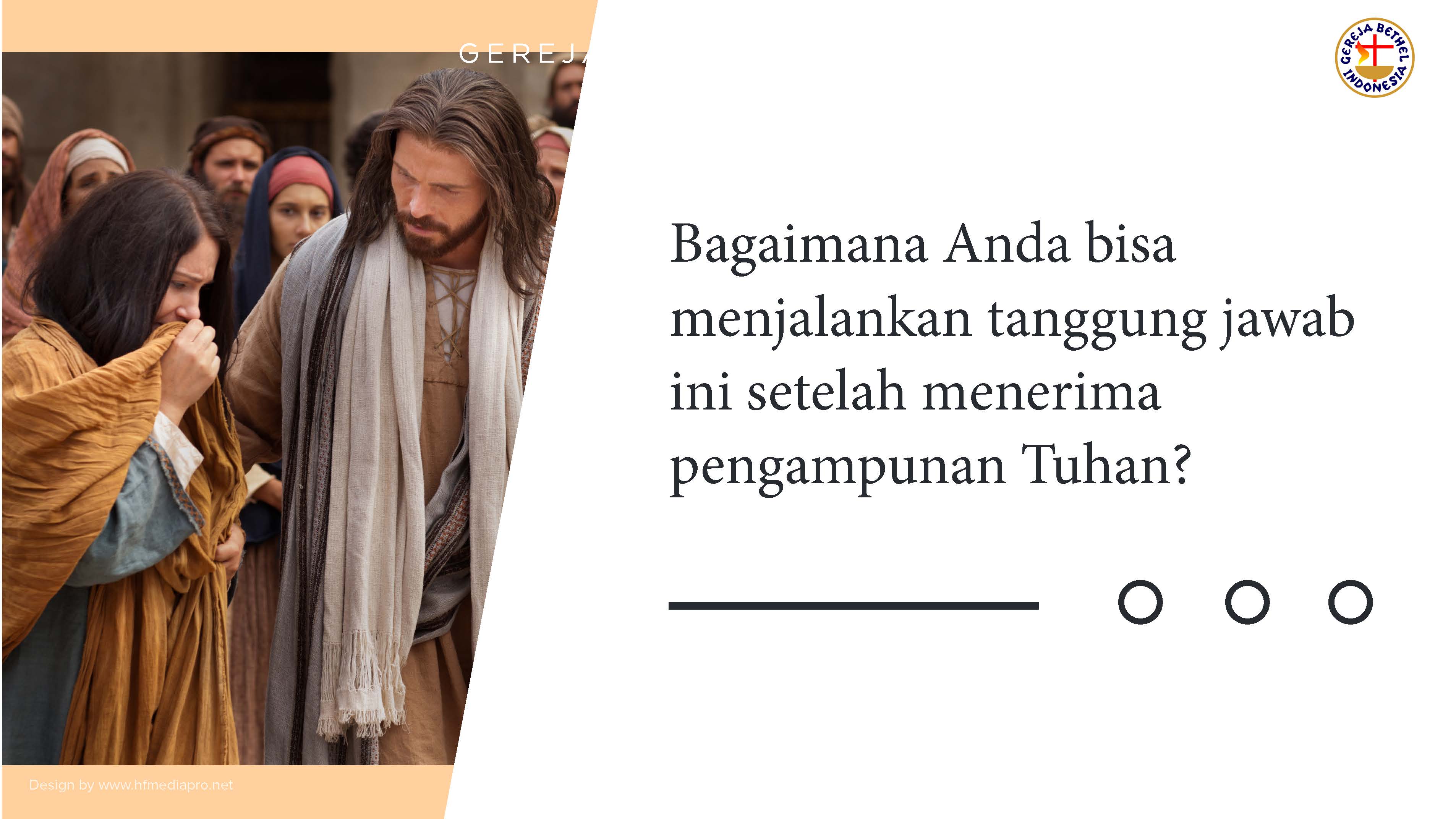